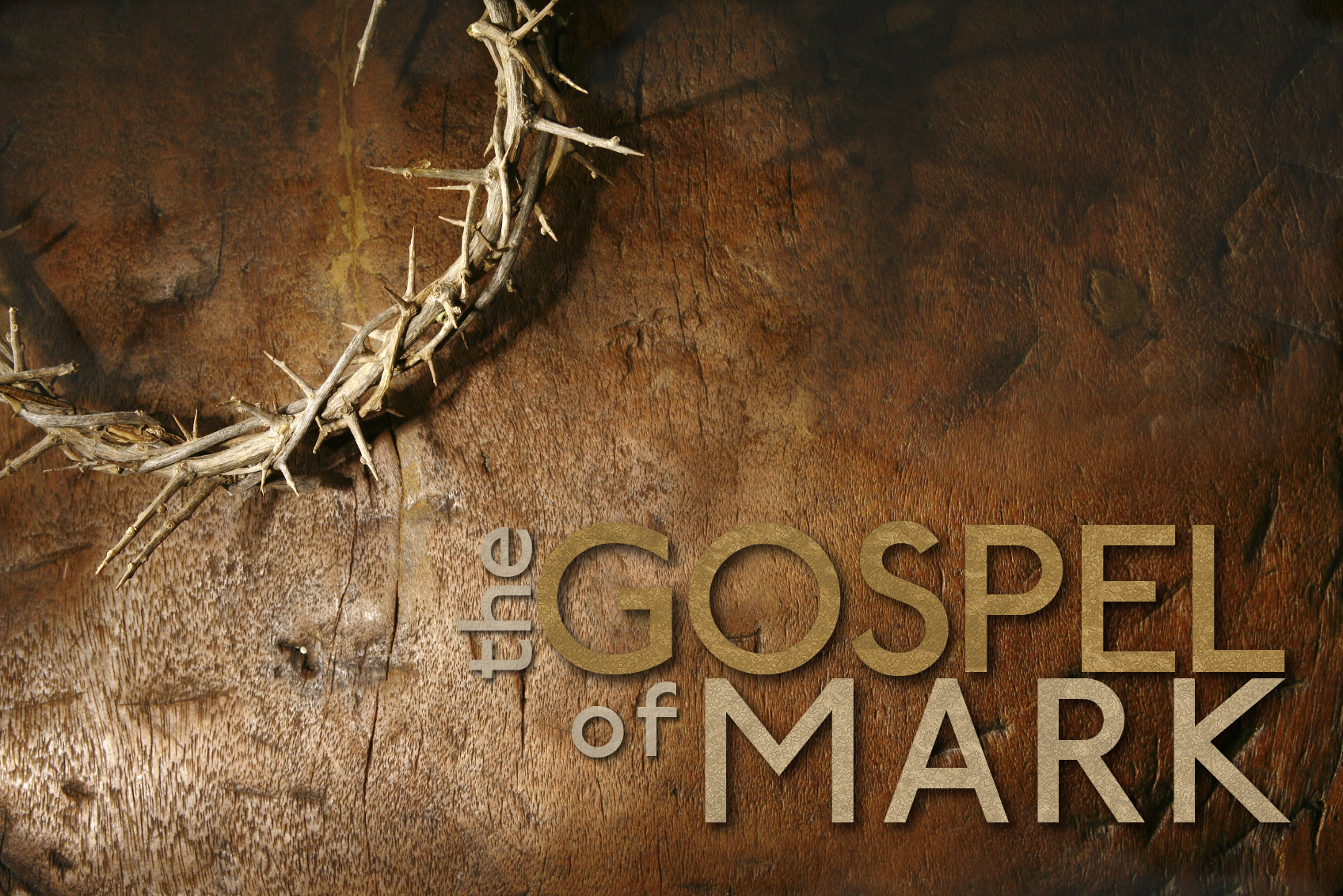 DO NOT BE AFRAID…ONLY BELIEVE
Mark 5:21-43
Man’s Greatest Enemy
DEATH
Big Idea:
Two questions regarding death to be answered:

Is there any way for a person to truly defeat death?
Has anyone ever defeated death?
A Desperate man (5:21-24)
1 Corinthians 3:12-15
12 Now if any man builds on the foundation with gold, silver, precious stones, wood, hay, straw, 13 each man's work will become evident; for the day will show it because it is to be revealed with fire, and the fire itself will test the quality of each man's work. 14 If any man's work which he has built on it remains, he will receive a reward. 15 If any man's work is burned up, he will suffer loss; but he himself will be saved, yet so as through fire.
A Desperate man (5:21-24)
A Distressed woman (5:25-34)
A demonstrable authority (5:35-43)
Our distinguished savior
MacArthur quoting G.B. Hardy
“When I looked at religion I said, I have two questions. One, has anybody ever conquered death, and two, if they have, did they make a way for me to conquer death? I checked the tomb of Buddha, and it was occupied, and I checked the tomb of Confucius and it was occupied, and I checked the tomb of Mohammed and it was occupied, and I came to the tomb of Jesus and it was empty. And I said, There is one who conquered death. And I asked the second question, Did He make a way for me to do it? And I opened the Bible and discovered that He said, 'Because I live ye shall live also.'”
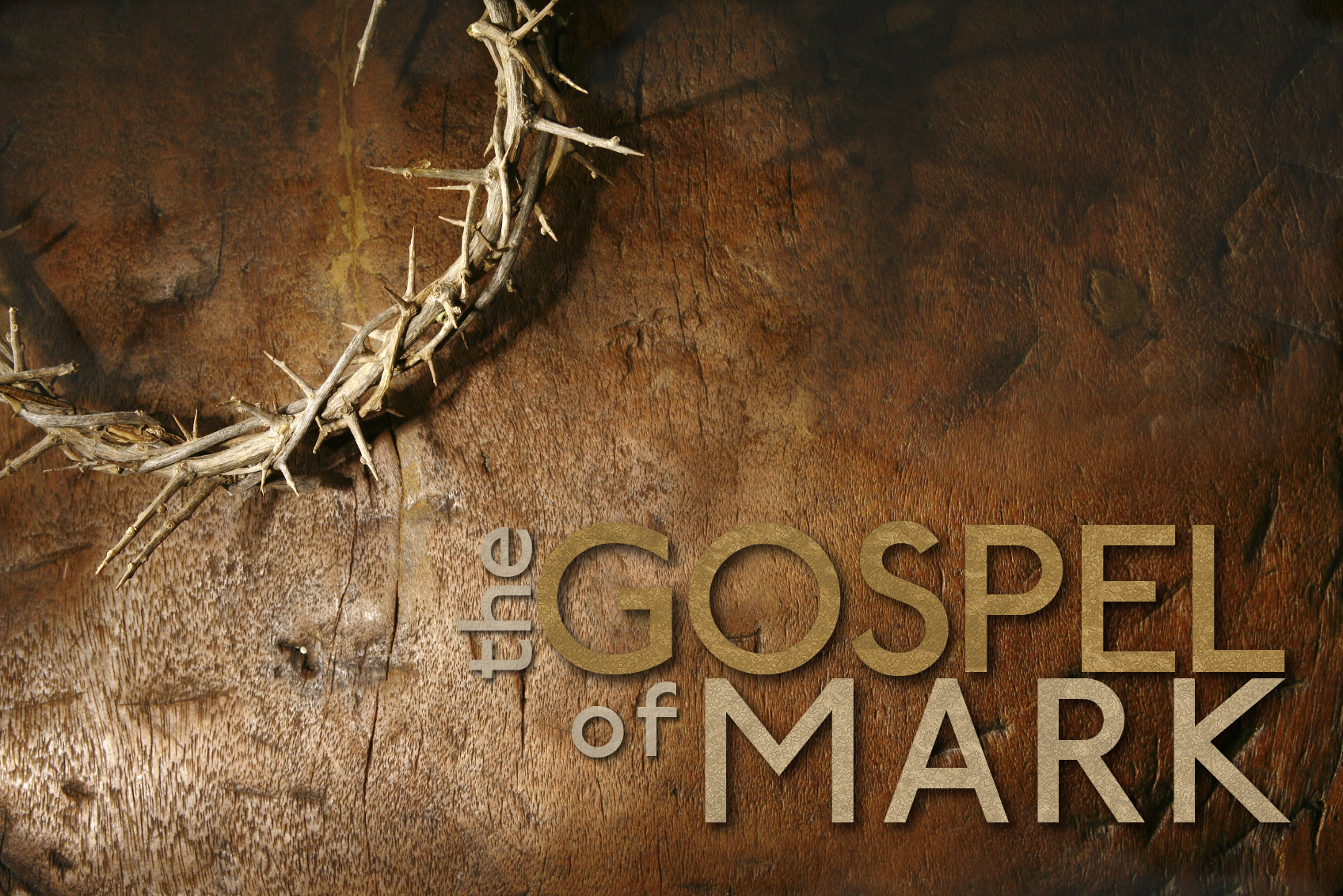